আমার সোনার বাংলা
আমি তোমায় ভালোবাসি
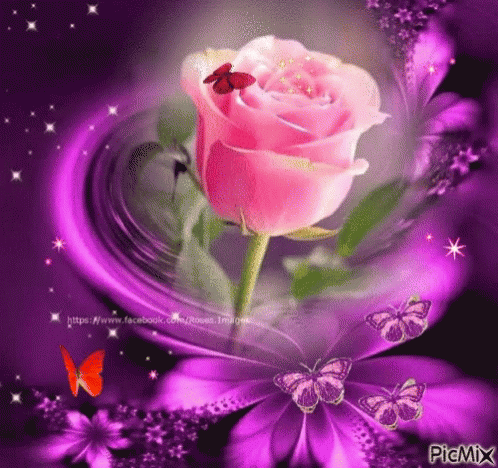 আজকের পাঠে 
সবাইকে স্বাগতম
পরিচিতি
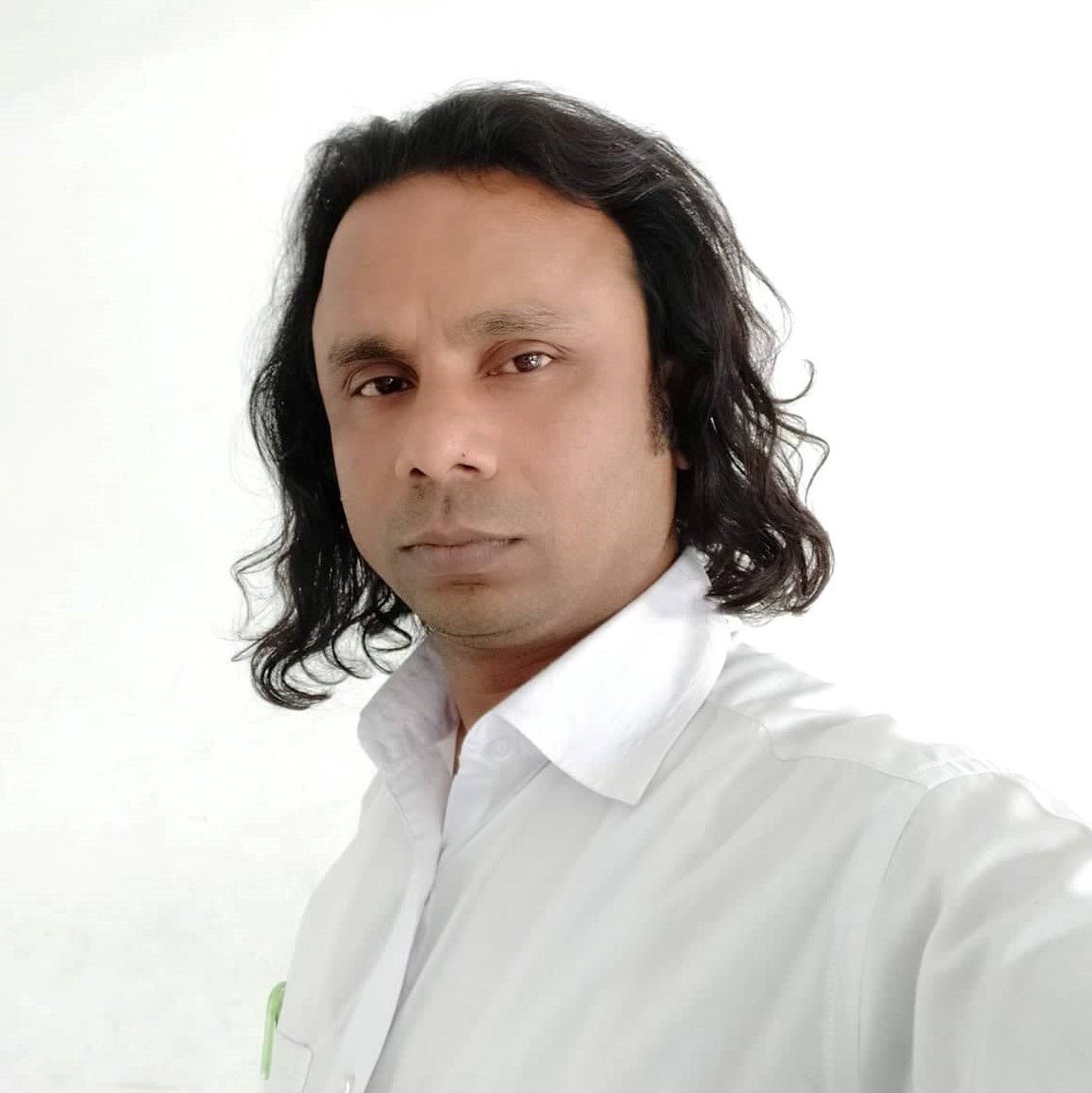 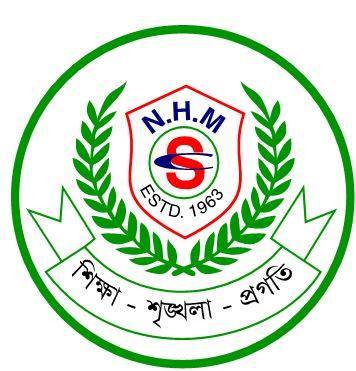 রকিব লিখন
প্রভাষক, (বাংলা বিভাগ)
নওয়াব হাবিবুল্লাহ্ মডেল স্কুল এন্ড কলেজ
উত্তরা মডেল টাউন, ঢাকা-১২৩০।
মোবাইল: 01716 319 369, 01677 05 66 41.
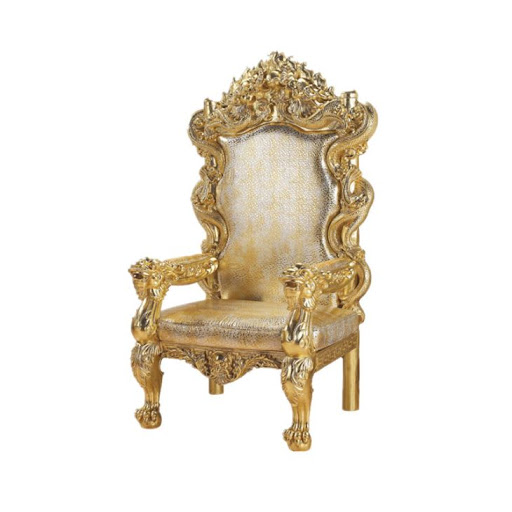 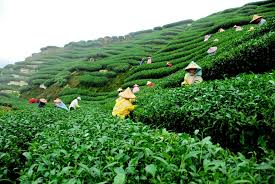 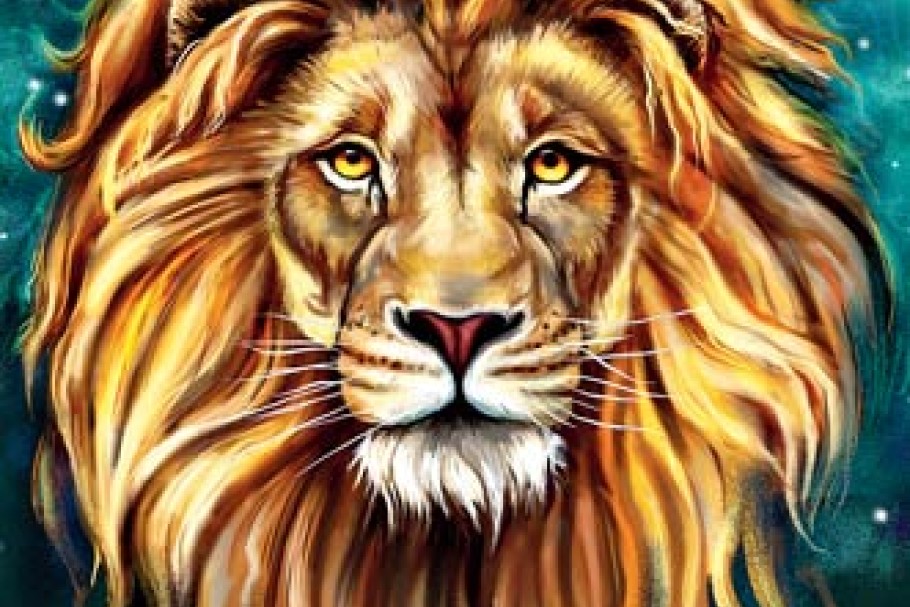 =
চাবাগান
চায়ের বাগান
=
সিংহাসন
সিংহ চিহ্নিত আসন
এখানে একাধিক পদকে একপদে পরিণত করেছে। যেমন- “সিংহ, চিহ্নিত, আসন / চায়ের, বাগান” এই শব্দগুলোকে যথাক্রমে “সিংহাসন / চাবাগান” একপদে পরিণত করা হয়েছে।
তাহলে একাধিক পদকে একপদে পরিণত হলে তাকে বলা হয়...
সমাস
 পাঠের উদ্দেশ্য
 সমাসের সংজ্ঞা ও প্রকারভেদ চিহ্নিত করতে পারবে।
 সমাসের প্রয়োজনীয়তা ব্যাখ্যা করতে পারবে।
 সমস্তপদ ও ব্যাসবাক্য তৈরি করতে পারবে।
 সমাসবদ্ধ পদযোগে সমৃদ্ধ বাক্য বলতে ও লিখতে পারবে।
  সমাস শব্দের অর্থ কী?
 	সমাস শব্দের অর্থ সংক্ষেপণ, মিলন, একাধিক 	পদের একপদীকরণ।
  সমাস কাকে বলে?
 	অর্থ সম্বন্ধ আছে এমন একাধিক পদ একসঙ্গে 	যুক্ত হয়ে একপদে পরিণত হওয়াকে সমাস 	বলে।
  সমাস-সংক্রান্ত পরিভাষা:
সমস্তপদের প্রথম পদটিকে পূর্বপদ বলে।
সমস্তপদকে বিশ্লেষণ করলে যে বাক্য বা বাক্যাংশ পাওয়া যায় তাকে ব্যাসবাক্য বলে।
পূর্বপদ
পরপদ/উত্তরপদ
ব্যাসবাক্য
সমস্তপদের দ্বিতীয় পদটিকে পরপদ বা উত্তরপদ বলে।
চিহ্নিত
আসন
সিংহ
সিংহ চিহ্নিত আসন
সিংহ চিহ্নিত আসন
=
সিংহাসন
সমস্তপদ
সমস্যমানপদ
যেসব পদ মিলে সমাস হয় তার প্রত্যেকটিকে সমস্যমান পদ বলে।
সমাসের প্রক্রিয়ায় সমাসবদ্ধ পদটিকে সমস্তপদ বলে।
সমাসের শ্রেণিবিভাগ
 সমাস প্রধানত ছয় প্রকার। যেমন:
সমাস
দ্বন্দ্ব
দ্বিগু
বহুব্রীহি
কর্মধারয়
তৎপুরুষ
অব্যয়ীভাব